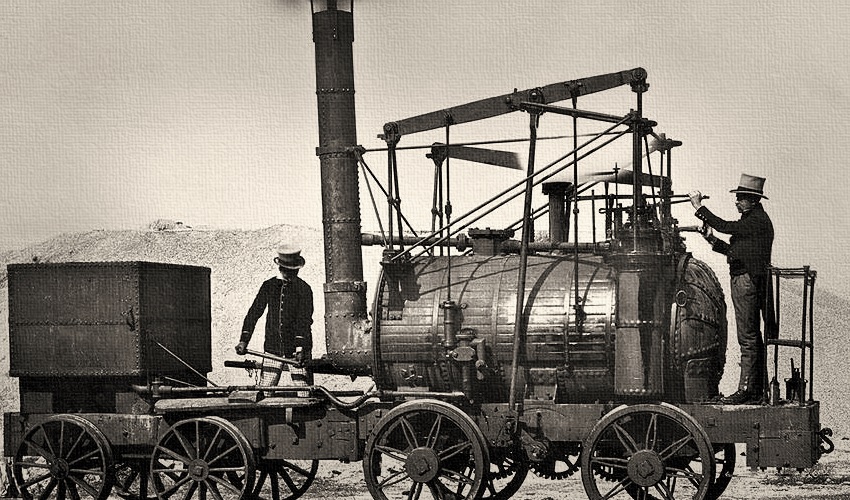 Промышленный переворот  и его последствия. Международные отношения в XIX веке.
Цели занятия
- сформировать представление о  промышленном перевороте, его предпосылках и  последствиях;
- сформировать представление о международной политике и процессах, которые проходили в 19 веке
- выяснить, как процессы индустриализации повлияли на  международные отношения в XIX веке;
Проблемный вопрос занятия
Как промышленный переворот, процессы индустриализации повлияли на международные отношения в XIX веке ?
План первой части занятия
Промышленный  переворот. Индустриализация.
Предпосылки промышленного переворота в Англии. 
Технические изобретения XVIII века.
Технические изобретения XIX века.
 Роль транспорта в процессе индустриализации.
Последствия промышленного переворота.
Основные понятия темы
Промышленный переворот ( промышленная революция) – переход от ручного труда к машинному производству, от мануфактуры к фабрике.
Основной чертой промышленной революции являлась индустриализация — переход от  аграрной экономики к индустриальной.
Индустриальное общество- общество, в котором значительная часть работников занята в промышленном производстве, торговле, сфере услуг
Проблемный вопрос  темы
Мануфактурное производство существовало во многих странах, но промышленный переворот начался в Англии. Почему?
Предпосылки  промышленного             переворота  в Англии .
Наличие  капиталов, которые можно вложить в производство. Эксплуатация колоний.
Создание рынка рабочей силы. В процессе аграрной революции земля перешла в руки крупных землевладельцев. Мелкие собственники земли изгонялись со своих участков и становились наемными работниками.
Технические изобретения
Технические изобретения XVIII века
Промышленный переворот начал набирать силу с изобретением машин.
Первые машины стали применять в текстильном производстве.
Технические изобретения XVIIIвека
В 1765 г. Джеймс Харгривс изобрел механическую самопрялку «Дженни».
Технические изобретения XVIII века
В 1785 г. был запатентован первый механический  ткацкий станок Эдмунда Картрайта, который повысил производительность труда в 40 раз.
Технические изобретения XVIII века
В 1784 году Джеймс Уатт изобрел универсальный двигатель.
    Паровая машина Дж. Уатта применялась в металлургии, прядильном производстве.
Технические изобретения XIX века
1807 г.- пароход ( Р. Фултон)
1825 г.-паровоз(Дж.Стефенсон)
1836 г.- телеграф (С.Морзе)
1839 г.- фотография (Ж.Ньепс)
1864 г.печь для переработки чугуна в сталь ( Мартен)
1876 г.- телефон (А.Белл)
1885 г. - автомобиль (К. Бенц)
1895 г.- кинематограф ( братья Люмьер)
Развитие транспорта
Применение паровых машин позволило создать новые транспортные средства.
Транспорт обеспечил перевозку грузов на большие расстояния, сыграл большую роль в миграции населения и развитии международной торговли
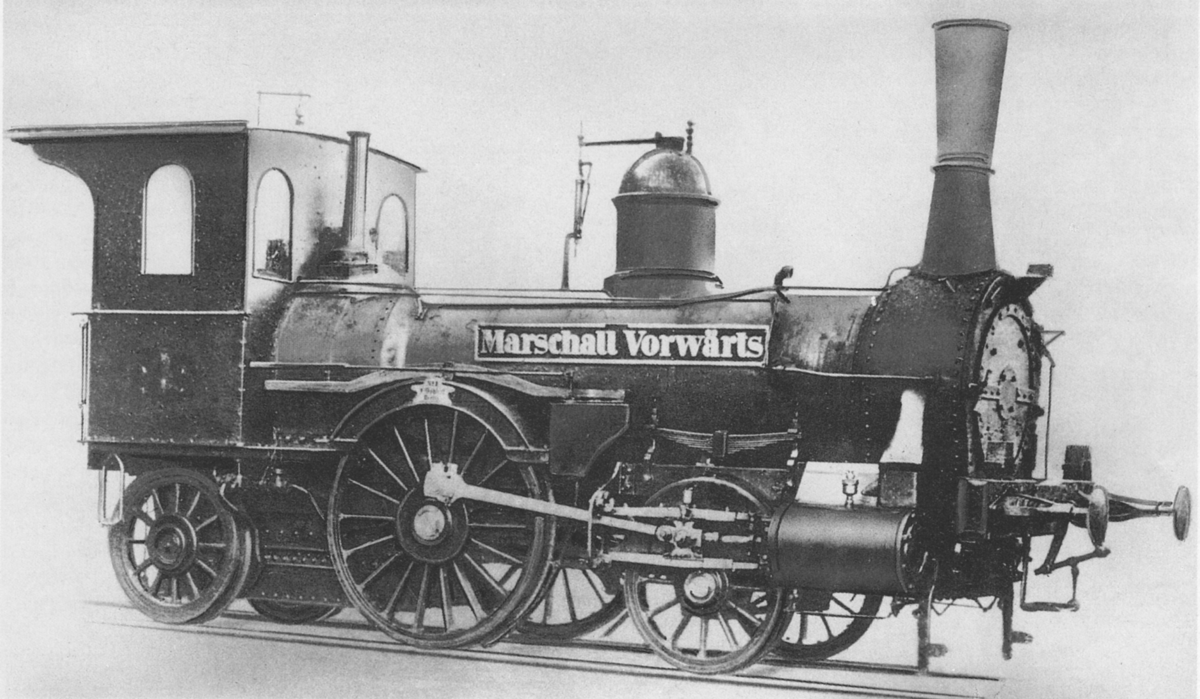 Последствия промышленного переворота
Экономические
-рост производительности 
труда;
-насыщение внутреннего и
внешнего рынка товарами;
-развитие крупного 
промышленного
производства;
-появление монополий;
-создание индустриального 
общества
Социальные
-основными 
группами общества 
стали буржуазия и 
пролетариат; 
-потребность 
предприятий в
квалифицированных
работниках;
-миграция населения;
-урбанизация;
-движение луддитов
Какие положительные, а какие отрицательные черты есть у промышленного переворота
Увеличился объем производства, товары стали дешевле и доступнее;
Труд стал ценится ниже, жизнь рабочих не улучшилась;
Развивались наука и техника;
Увеличился общий уровень грамотности населения;
Эксплуатация труда детей и женщин;
Загрязнение окружающей среды;
Международные отношения в XIX в.
План:
1.Венская система.
2. Восточный вопрос в европейской политике  середины XIX века.
3.Колониальные империи XIX века.
4..Создание военно-политических блоков.
Наполеоновские войны (1799-1815г.)
Венский конгресс                                  сентябрь 1814г. - июнь 1815г.
1. Территориальные изменения в Европе;
2. 39 немецких государств объединились в Германский союз;
3. Страны- победительницы определяли европейскую политику. «Венская система»;
4.Сентябрь 1815 г. - создание «Священного союза» (Россия, Австрия, Пруссия) для поддержания мира и стабильности в Европе.
Восточный вопрос в европейской политике.
В середине 19 века обострился «восточный вопрос», решение которого привело к Крымской войне 1853-1856 г. Против России выступила коалиция стран. В коалицию входили: Великобритания, Франция, Турция, Сардинское королевство. Коалицию поддерживала Австрия, враждебный нейтралитет сохраняла Пруссия. Войну Россия проиграла.
Территориальные изменения в Европе во 2-ой половине XIX века
Во второй половине 19 века в Европе появились два новых государства: Италия и Германия. Они повели борьбу за новые территории и колонии
Создание военных блоков
Тройственный союз
1882 г. Германия, Италия и Австро-Венгрия создали военно-политический блок
Антанта
1891 г. Россия и Франция заключили договор, а год спустя военную конвенцию
1893 г. оформился франко-русский союз
1904-1907 г. Великобритания, Франция и Россия заключили соглашения
Рефлексия
Как промышленный переворот, процессы индустриализации повлияли в XIX веке на международные отношения?
Домашнее задание
-проработать конспект занятия;
-выучить понятия;
-ответить на вопрос:
некоторые историки считают, что Первая мировая война стала неизбежным следствием складывания в Европе двух военных блоков. Согласны вы с этим мнением или войны можно было избежать? Свой ответ аргументируйте